Educational leadership in higher education: strategies for implementing change
Aalborg University 
9th April 2013
Sally Brown
Emerita Professor, Leeds Metropolitan University
Adjunct Professor, University of the Sunshine Coast, University of Central Queensland and James Cook University, Queensland
Visiting Professor, University of Plymouth & Liverpool John Moores University.
Workshop aims
In a rapidly changing higher education context, leaders and managers at all levels within universities need to be flexible and responsive if they want to bring about positive changes. This workshop will consider: 
How we can prioritize the changes we need to make to achieve individual and institutional goals? 
What kind of strategies can be used to encourage teams to change practices, particularly in relation to enhancing the learning experiences of students? 
What kind of approaches we can use to effectively deal with difficult people?
How we can evaluate our own capabilities as educational leaders?
Why change? There can be multiple triggers in universities including:
External stimuli, for example, quality assurance processes led by for example, national quality agencies and Professional, Regulatory and Subject bodies (PSRBs) and national-level initiatives, led by government;
Internal imperatives such as changes to management regime, wherein new senior staff are keen to demonstrate that regime change is aligned with change of approach;
Pedagogic imperatives which stem from learning derived from projects and research, which have contributed to the evidence base; 
Individual advocacy led by passionate, well-informed and enthusiastic individuals, for example, John Biggs, Ferenc Marten, Graham Gibbs, Gilly Salmon;
Student-led initiatives, for example, the UK National Union of Students campaign to improve feedback and assessment in 2009-10, and responses to student evaluations that identify issues that need to be addressed.
How can we make change happen?
Implementing change in higher education is complex and challenging, and its results are difficult to measure;
A top-down approach is insufficient to bring about rapid changes in a difficult context; 
Students and staff needed to be fully involved in the processes of change and to be fully engaged with it, rather than seeing it as an imposition;
Change management needs effective leadership, appropriate strategies, grass-roots advocacy and a sense of realism.
The importance of effective leadership
Henkel (2000) described universities as highly stratified and hierarchical institutions; she argues that the concept of academic identity needs to be taken into account when making changes in higher education. 
Scott (2004, p.5) in his article based on his work at the University of Western Sydney, argued: ‘A fundamental factor in reshaping culture is how well the senior management consistently model good practice’.
The way institutional change is introduced is of high importance
To bring about genuine improvements to an institution, it is not sufficient to direct, require or issue edicts which are unlikely to be effective, especially where demoralised staff are the people who need to take the actions necessary for improvement. 
“Too often new approaches are introduced by executive fiat or though a centralist management strategy, or, at worst through ad hoc and hurried planning interventions in response to years of benign neglect. It seems a rarity indeed for academics to genuinely feel that they are part of a meaningful, participatory decision-making process that values their experience or even their instinct for seeing potential pitfalls.” (Lueddeke, 1999, p. 236)
Scott argues we must convince staff and bring them with us to effect change
“Staff will not engage in a change effort and the learning that goes with it unless they can personally see that doing so is relevant, desirable, clear, distinctive and importantly feasible. Being appropriately involved in shaping an agreed change project and being clear on what is envisaged are also powerful motivators. Right from the outset, staff affected by each change will be weighing up the benefits of engaging and persevering with it against the costs. This is a process that carries on over the whole life cycle of every change effort”.
 (Scott, 2004, p.4).
Enacting change
Trowler suggested that staff’s responses to top down change directives may include ‘compliance (both enthusiastic and reluctant, with resistance, coping strategies and with attempts to reconstruct the policy during the implementation phase’. 
(Trowler, 1998, p.153). 
For this reason, ‘the perceived profitability of an innovation for those charged with implementing it must be clear and apparent’.
Strategies for change
“A great deal of effort needs to be put into understanding the current status and previous history of the organisation, and allocation of resources (people as well as money) to make such changes meaningful, taking full account of institutional cultures and contexts” (Kezar & Eckel, 2002). 
“To effect systematic change in higher education requires a sophisticated blend of management, collegiality and simple hard work over a prolonged period of time”, Robertson, Robins and Cox (2009) argue.
It’s best to avoid making changes as a result of crises
“Although changes may seem to come upon us without warning, experience shows this is rarely the case. Unfortunately we often disregard or misinterpret the signals of change. We tend to spend our time on issues we perceive to be most important right now; we fail to scan our surroundings for changes that are in the early stages of development. The flood of problems that forces us to into crisis management makes concern for emerging issues to appear to be a luxury. It is not. It is a necessity.” 
(Renfro and Morrison, 1983, p.1).
McCaffery counselled against assuming that change will only occur when it is driven from the top
“It is a very wrong-headed notion, too, one that is, ironically in an ‘age of empowerment’ and ‘flatter organisations’, not only deeply disempowering, (in that it implies the way to empowerment can only be achieved by recourse to hierarchical authority), but also, even more importantly, that overlooks the crucial fact that values are only values if they are chosen voluntarily and as such cannot be imposed from the top. Thus initiatives that are solely top down are at best likely to evoke compliance with change rather than a genuine commitment to it.”
(McCaffery, 2004, p.237).
Ways of working with people
Trowler (1998, p.152) described ‘the difficulty of shining visionary light from the top in large, complex institutions like universities’ and argues that a precondition for effective change in universities is to understand the multiple cultures within universities and to: ‘Conceptualise organisations as open systems, and cultural configurations within them as multiple complex and shifting’ (Trowler, 1998, p.150). 
He further argued that:
	‘The pre-existing values and attitudes of staff, both academics and others, need to be understood and addressed when considering change. Individuals and groups are far from ‘empty-headed’, especially those in universities.’ (Trowler, 1998, p.151).
The importance of engendering trust
To convince staff that change is necessary and achievable, it is essential to generate trust that managers understand the context and are well informed about possible solutions. Harvey (2005) suggested that:
“Little progress is likely within the current external quality monitoring regime unless there is a radical shift to an integrated process of trust that prioritises improvement of learning” (Harvey, 2005, p.274). 
‘Institutional strategic choice and decision making should ideally come from all members of the university community, having, of course consulted appropriately outside’. (Watson, 2010, in Brown and Denton).
Involving staff is important
“In my opinion, ‘managing the future’ on the part of any university senior management team involves: understanding the present and the past condition of your institution, getting the resources right, so that there is a zone of freedom of action in which to operate, understanding the terms of trade of the business, especially its peculiar competitively cooperative nature, helping to identify a positive direction of travel for the institution, engaging progressively with that direction of travel (through what Peter Singer describes as an ‘ethical journey’) and optimistically trusting the instincts of the academic community (of students as well as staff) operating at its best.” (Watson 2010).
External drivers are not always helpful
It is insufficient to respond only to external drivers: staff involved with change initiatives need to see the sense of what is proposed. 
Newton (2003, p.439) talking about implementing an institution-wide learning and teaching strategy in a modern UK university suggested: 
	‘The more strategy in this area comes to be received as being prepared to meet external requirements, the less it will gain the acceptance necessary for implementation.’
Advocates at grass-roots level to effect change
Use internal advocates across the organisation to promulgate institutional aims at a local level.
Enable them to build on positive outcomes where an innovation or a different approach has been used to good effect by showing others what worked for them.
Realism
Changes in pedagogic practice will not happen in a vacuum;
Nothing will happen if directives are issued but no one involved in implementing them sees the point of compliance: academics are experts at passive resistance;
It’s important to avoid change fatigue, where new initiatives are introduced with alarming frequency!
Maintaining the momentum for change requires both passionate and committed leadership and cross-institutional agreement on vision.
Making things happen
If leaders are to bring colleagues with them in institutional change processes, it is necessary to:
Identify for all stakeholders what are the purposes of making changes: what is transparent to leaders may not be apparent to the individuals charged with making the changes;
Clarify mutual expectations, so all concerned know what is required of them; 
Recognise that most academics have the well-being of the university and the students learning there at heart, so clarify the benefits for all concerned of changes.
Ten leverage points for strategic change at institutional level within HEIs
Have new visions/new plans;
Foreground the preparation of new/continuing academic staff;
Provide a compulsory casual teaching development program;
Offer just-in-time professional development;
Foster communities of practice;
Strategic funding for developments;
Support teaching excellence through awards and fellowships;
Disseminate exemplary practice online;
Recognise and use ‘education experts’;
Renew leadership. 

(proposed by Holt, Palmer and Challis, Deakin University, Australia 2011, p. 9–15)
Prioritising changes: some useful questions
Which changes are essential to achieve the university’s core mission?
What are the expenses in time, resources and money for implementing any changes? (and what are the costs of not doing so?)
Who are the key agents of this change and how can you convince them of the necessity of change?
What internal and external factors can hamper change? What strategies can you implement to mitigate these?
If you only have resources to implement one change this year, which would be the most damaging not to do?
Strategies to encourage teams to enhance students’ learning experiences
Regularly access institutional and course level data on issues such as recruitment, retention, student achievement and student satisfaction to identify where change needs to happen;
Share this data and encourage staff concerned to identify areas for local and or university-wide improvements and direction of travel; 
Use the committee structure of an institution to publicise and gain consensus for change; 
Build learning communities across the HEI;
Publish clear annual priorities and targets aligned fully with the HEI’s overall plan and monitor outcomes carefully and rigorously.
Dealing with difficult people
Direct confrontation rarely works: it’s better to appeal to people’s better instincts;
Cooperative and dialogic discussions can convince people to work with you, so invest time in talking to people informally over coffee as well as formally in meetings;
Nothing convinces like sound, evidence-based practice, so review the literature on the issue in as thorough a manner as you would apply to your research;
Model the practices you are advocating yourself.
Evaluating yourself as an educational leader: rate yourself 1-5 where 5 is excellent. How good are you at:
Scrutinising university documentation and working out the implications for you, your staff and your students?
Keeping in touch with staff who are responsible for organising, delivering and assessing your programmes?
Analysing data including student information feedback from students and external reviews to determine what needs doing? 
Developing action plans for short-term and long-term changes and regularly reviewing what has been achieved against these plans?
Conclusions
Change management is tough and slow, but often essential;
Inevitably, change management cannot be viewed as an event but more as an ongoing iterative and dynamic process taking account of changing circumstances;
In most cases effective change requires not just changes in practice but also changes in orientation across the university towards particular goals, for example, satisfying students, improving facilities or improving the financial status of the HEI.
These and other slides will be available on my website at www.sally-brown.net
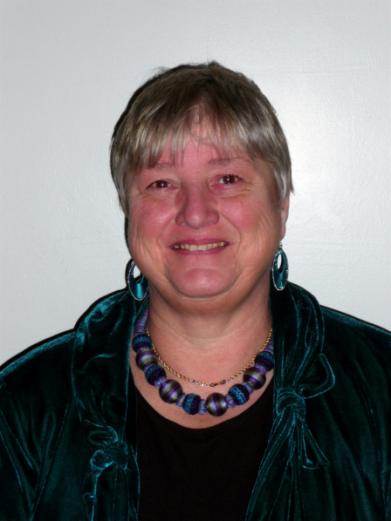 Useful references: 1
Brown, S. (2012) Managing change in universities: a Sisyphean task? Quality in Higher Education, Vol18 No 1 pp.139-46.
Brown, S. and Denton, S. (2010) Leading the University Beyond Bureaucracy in A practical guide to University and College management (Eds. Denton, S. and Brown, S.) New York and London: Routledge.
Brown, S. (2011) Bringing about positive change in higher education; a case study Quality Assurance in Education Vol 19 No 3 pp.195-207.
Browne, J. (2010) Securing a sustainable future for higher education www.independent.gov.uk/browne-report.
Cuthbert, R. (2002) Constructive alignment in the world of institutional management, presentation at the Imaginative Curriculum symposium, York: Higher Education Academy, available at http://www.heacademy.ac.uk/resources/detail/resource_database/id170_constructive_alignment_in_the_world, (accessed 6 April 2013).
Useful references: 2
Harvey, L. (2005) A history and critique of quality evaluation in the United Kingdom, Quality Assurance in Education, 13(4) pp.263–76.
Henkel, M. (2000) Academic Identities and Policy Change in Higher Education, Higher Education Policy 46.
Holt, D., Palmer, S. and Challis, D. (2011), Changing perspectives: teaching and learning centres’ strategic contributions to academic development in Australian higher education, International Journal for Academic Development 16(1), pp.5–17.
Iszatt-White, M., Randall, D., Rouncefield, M. and Graham, C. (2011) Leadership in Post-Compulsory Education, London: Continuum Press.
Jones, J. (2010) Building pedagogic excellence: learning and teaching fellowships within communities of practice at the university of Brighton, in Innovations in Education and Teaching International vol 47 No 3 p 271-82.
Kezar, A. and Eckel, P. (2002) The effect of institutional culture on change strategies in higher education: universal principles or culturally responsive concepts?, Journal of Higher Education, 73(4) pp. 435-60.
Useful references: 3
Lueddeke, G. (1999), Toward a constructivist framework for guiding change and innovation in higher education, Journal of Higher Education, 70(3), pp. 235-60.
Marshall, P. and Massy, W. (2010) Managing in turbulent times, in Forum for the Future of Higher Education, papers from the 2009 Aspen symposium, Cambridge USA: Massachusetts Institute of Technology.
McCafffery, P. (2004) The Higher Education Manager’s Handbook: Effective leadership and management in universities and colleges, Abingdon: Routledge. 
Milliken, J. and Colohan, G. (2000) Managing change in Higher Education: assessing staff perceptions of the impact of semesterization, Higher Education in Europe Vol XXV No 4.
Newton, J. (2003) Implementing an Institution-wide learning and Teaching strategy: lessons in managing change, Studies in Higher Education Vol 28 No 4.
Useful references: 4
Pascale, R (1991) Managing on the edge, New York: Touchstone.
Race, P. and Teacher Fellows (2009), Using peer observation to enhance teaching, Leeds: Leeds Met Press.
Renfro, W. L. and Morrison, J. L. (1983) Anticipating and managing change in educational organisations, Beaufort, Southern Carolina: Educational Leadership, Association of Supervision and Curriculum Development.
Robertson, C., Robins, A. and Cox, R. (2009), Co-constructing an academic community ethos – challenging culture and managing change in higher education: a case study undertaken over two years, Management in Education 23(1), pp32-40.
Rotheram, B. (2008) Sounds good, on JISC project website at http://www.jisc.ac.uk/whatwedo/programmes/usersandinnovation/soundsgood.aspx (accessed 6 April 2013).
Roxa, T. and Martensson, K. (2009) Significant conversations and significant networks –exploring the backstage of the teaching arena, Studies in Higher Education Vol 34 no 5 p547-559.
Useful references: 5
Scott, P. (2004) Change matters: making a difference in higher education, keynote given at the European Universities Association Leadership Forum in Dublin, available at http://www.uws.edu.au/data/assets/pdf_file/0007/6892/AUQF_04_Paper_Scott.pdf, (accessed 6 April 2013).
Trowler, P. (1998) Academics Responding to Change: New higher education frameworks and academic cultures, Buckingham: SRHE and Open University Press.
Watson, D. (2010) Epilogue, in Kubler, J. and Sayers, N., Higher Education Futures: Key themes and implications for leadership and management, London: Learning Foundation for Higher Education, Series 2, Publication 4.1. 
Wisker, G. and Constable, J. (2005) Fellowship and Communities of Practice, SEDA: Birmingham.